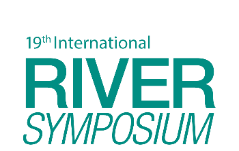 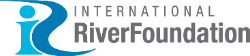 TAJ PALACE, NEW DELHI  |  12 – 14 SEPTEMBER 2016
RIVER ECOTOURISM Case study: Haraz River
Hanieh Goharipour

Septamber 2016
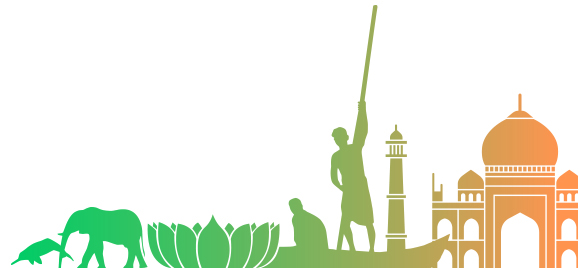 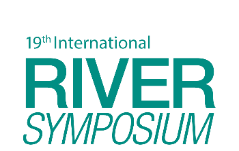 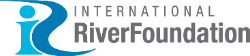 TAJ PALACE, NEW DELHI  |  12 – 14 SEPTEMBER 2016
Abstract
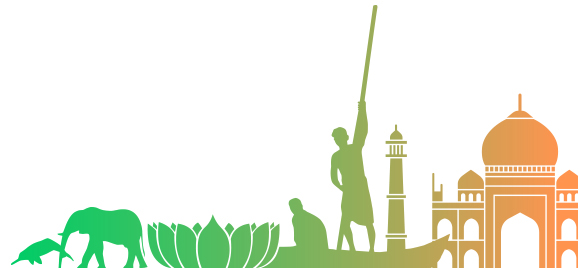 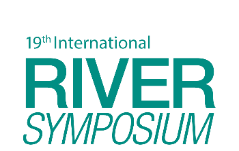 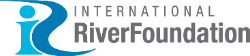 TAJ PALACE, NEW DELHI  |  12 – 14 SEPTEMBER 2016
INTRODUCTION
The growth of tourism in Iran will bring many benefits some of which are as follows:
Economic growth at the regional, national, and international level
Cultural promotion and protection of cultural values
Conserving Nature
Better introducing the country at international level
Local community Employment
Proximity to different people in the world
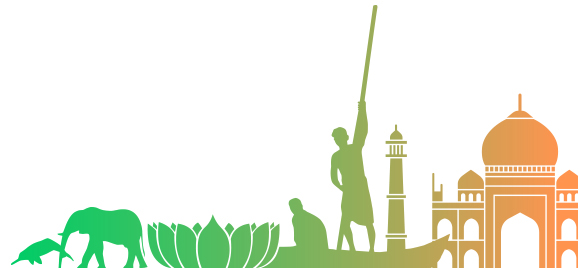 [Speaker Notes: The term travel is as old as history. Travel and movement dates back to creation of humankind. In addition, tourism industry, for many centuries, has passed through ups and downs, now became one of the biggest industries in the world. In many countries, tourism miraculously has led to economic growth and saved nations from poverty. Iran is a rich country in terms of tourist attractions as well as natural, cultural, and historical attractions. Geographically and strategically, this region is an outstanding position in the Middle East and the world. Considering Iran’s high potentials and talents, growing different branches of tourism especially branches associated with nature, adventure activities, and proper planning seems necessary to exploit such rich tourist resources. The growth of tourism in Iran will bring many benefits some of which are as follows:
Economic growth at the regional, national, and international level
Cultural promotion and protection of cultural values
Conserving Nature
Better introducing the country at international level
Local community Employment
Proximity to different people in the world]
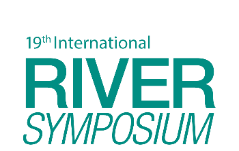 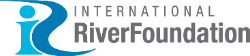 TAJ PALACE, NEW DELHI  |  12 – 14 SEPTEMBER 2016
INTRODUCTION
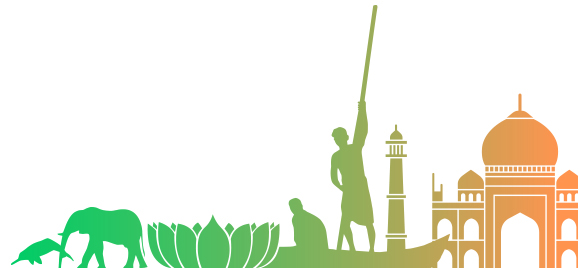 [Speaker Notes: As we know, air pollution, natural pollutions, and industrial lifestyle of noisy urban life have exhausted people. Moreover, young population in Iran lacks particular excitement places. Many young people evacuate their excitement in streets and public places through crazily and dangerously driving a car or riding a motorcycle. Such investigations in addition to local community Employment, protection of nature and raise of awareness of visitors, cause evacuation of excitement of the youth and satisfying families’ adventure spirit, providing entertainment for families as well as many other benefits . Since the beginning of human life, rivers played an indispensable role in life, progress, and recently in economic development. In past, rivers in addition to facilitating travel at near, and far distances, offered the possibility of trading and hunting for humans . Moreover, rivers significantly influenced industrial revolution and was one of the major natural resources to take industrialized population evasive from urban and industrial centers particularly to meet the leisure-recreational Direct relationships between tourism and the rivers were studied. The first feature of rivers is their aesthetic values and natural charm considered as a basis of forming tourism activity. The second characteristic is rivers role as transit and transportation corridors . However, it is necessary to note here that river systems are complex ecosystems significantly influences many human activities including tourism and fun. In order to continually use of rivers, they require permanent monitoring and considering management plans. Protecting natural environment and cultural values for the current and future generations requires financial systems .]
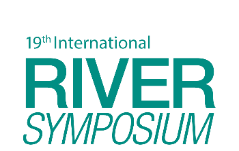 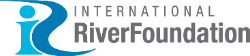 TAJ PALACE, NEW DELHI  |  12 – 14 SEPTEMBER 2016
INTRODUCTION
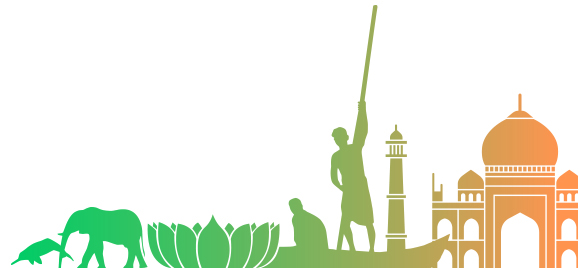 [Speaker Notes: As the eco-system of the eco-tourism zone is fragile, the setting of the eco-tourism projects should uphold the following principles: 1) causing least damage to the ecological environment; 2) enabling the tourists to participate in the experimental activities and easy to control and manage; and 3) returning to and understanding nature while strengthening the awareness to protect the environment 
Haraz River has large potentials for implementing river ecotourism project and, if planned correctly, it can become the hub of river tourism, creating economic growth and reaching to noble goals of tourism development in the area. With planning Haraz River ecotourism, as enjoying sustainable ecotourism principles, in addition to creating a positive experience for both tourism and host community, costs spent on improving residents’ quality of life and protecting the natural environment; while, the need to spend a huge cost to protect natural areas was ignored.]
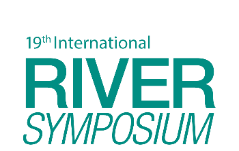 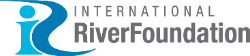 TAJ PALACE, NEW DELHI  |  12 – 14 SEPTEMBER 2016
Research questions
Does Haraz River have the ability to attract tourists?
Does Haraz River have river ecotourism?
Does Haraz River have the capability of planning adventure tourism such as rafting and camping?
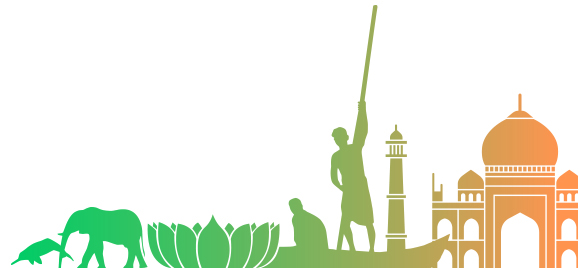 [Speaker Notes: Rivers are one of the complex ecosystems considerably influence human activities including tourism and recreation. Utilizing rivers for the purpose of tourism requires regular monitoring and managing to maintain cultural, natural values, and the river unique ecosystem to help future generations benefit from it as well. Ecotourism activities include activities like canoeing (rafting, kayaking, etc.), pristine natural sightseeing, and sailing, staying on river banks, swimming, walking, hiking, mountaineering, rock climbing, and various activities related to the river or its surroundings. River ecotourism is running in many countries around the world and many tourists eager to experience such activities. Implementing such plans in country seems very necessary. Ecotourism development in Haraz River is in line with the objectives of tourism-related organizations and nature such as Cultural Heritage, Department of Environment, Department of Natural Resources, Ministry of Energy, Water Management Organization, etc that directly or indirectly relate to corresponding organizational goals and have effective cooperation in this regard.
The present research tries to answer the following questions:
Does Haraz River have the ability to attract tourists?
Does Haraz River have river ecotourism?
Does Haraz River have the capability of planning adventure tourism such as rafting and camping?]
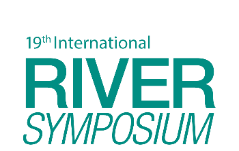 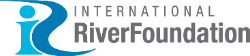 TAJ PALACE, NEW DELHI  |  12 – 14 SEPTEMBER 2016
Ecotourism
According to International Ecotourism Society (TIES), ecotourism is a responsible travel to natural areas preserving the nature and improving the lives of local people (the host community)
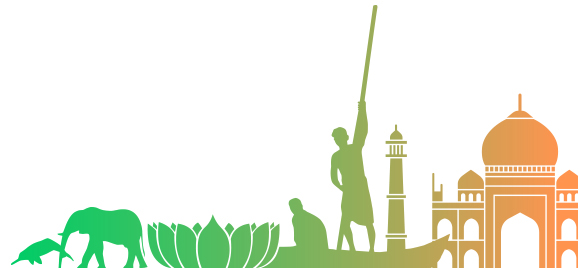 [Speaker Notes: According to International Ecotourism Society (TIES), ecotourism is a responsible travel to natural areas preserving the nature and improving the lives of local people (the host community) 
Ecotourism is a component of sustainable tourism. In many ways, sustainable tourism exemplifies the relationship between ecotourism and sustainable development .
Sustainable tourism will focus on three areas:
  Quality – valuable experience for visitors and increased life quality for host communities through cultural identity, poverty reduction and environmental quality;
  Continuity – exploitation is made at the optimum level that allows the preservation and regeneration of the natural resources;
  Balance between the needs of tourism industry, environmental protection, and local communities by an equitable distribution of benefits among stakeholders .]
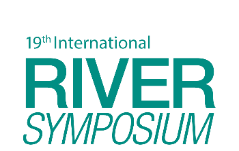 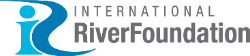 TAJ PALACE, NEW DELHI  |  12 – 14 SEPTEMBER 2016
Ecotourism
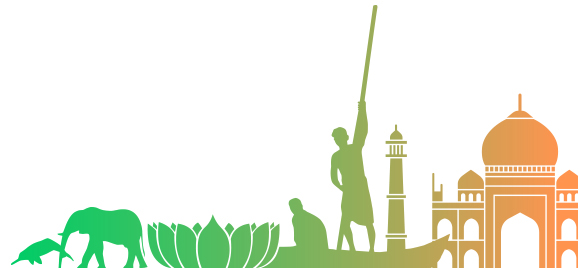 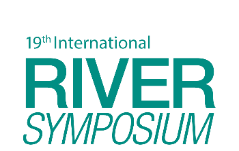 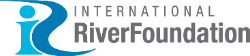 TAJ PALACE, NEW DELHI  |  12 – 14 SEPTEMBER 2016
Principles of Ecotourism
Directing tourism to the destination of nature
Minimizing Exposures and Damages to the Environment
Raising Environmental Awareness
The Provision of Financial Resources for Environmental Protection
Preparation of Income and Financial Resources to Improve Local Environments for Tourists Attraction Respecting Local Culture
Supporting Human Rights
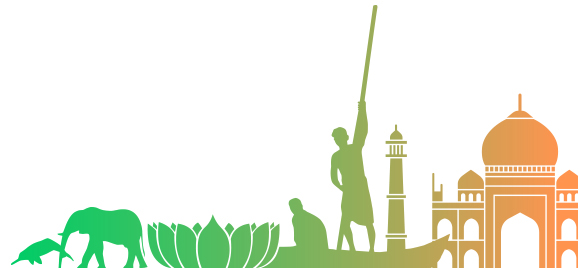 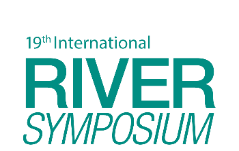 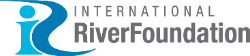 TAJ PALACE, NEW DELHI  |  12 – 14 SEPTEMBER 2016
Adventure Trips
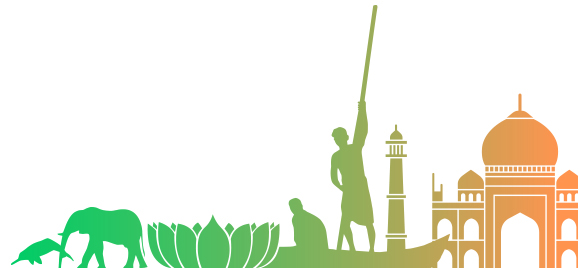 [Speaker Notes: Various explanations offered for adventure. To provide a correct definition of adventure and adventurous trips, first, it requires investigating components of this reality. These components include activity, motivation, risk, performance, and experience]
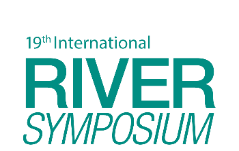 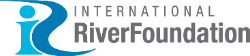 TAJ PALACE, NEW DELHI  |  12 – 14 SEPTEMBER 2016
River Ecotourism
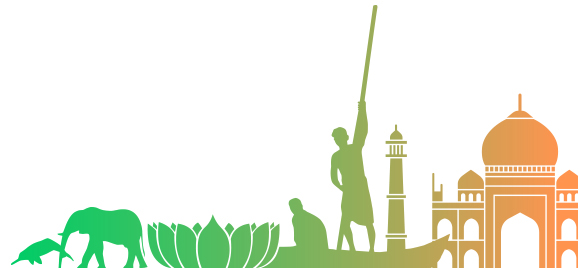 [Speaker Notes: River various ecotourism activities include Nature therapy in the vicinity of rivers and streams, watching wildlife and biodiversity surrounding rivers and streams, staying and walking around river’s calm nature, winter sports in river, mountainous sports in the mountains surrounding river, as well as exciting sports. However, in the meantime, popularity of many rivers in the world among tourism professionals is due to the possibility of adventure activities like river rafting at different wavelength and intensity, sport fishing, and excursions with ships and special boats. Considering that the present study deals with the development of river ecotourism in Haraz, rowing activities including rafting and kayaking are among the studied areas.]
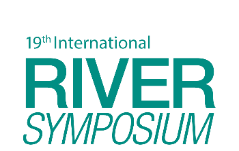 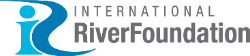 TAJ PALACE, NEW DELHI  |  12 – 14 SEPTEMBER 2016
Rafting History
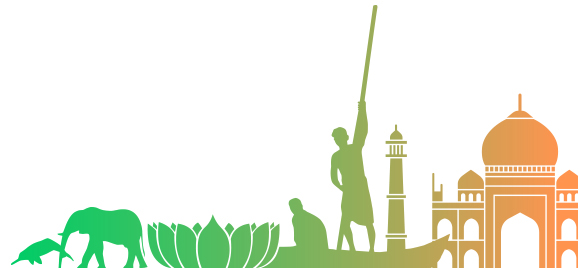 [Speaker Notes: Raft is one of the oldest means of transportation used for human displacement, hunting, carrying food and equipment. Early rafts were made of trunks and tree branches, bamboo sticks, straw or cloth. River trips in our country have a long history, Iranian tribes have been using raft since thousands of years ago for migration .The first rafting adventure recorded in 1842 by the US Army, where rafts made by automobile tires and fabric. This field, from 1960s, began as a tourist - sport form in the United States in Grand Canyon and many companies started working on. From the early 1980, as a branch of adventure, tourism and ecotourism spread across the world and attracted many fans . Rafting means boating or canoeing in White Water Rivers. This recreational-sporting activity is very interesting and exciting and is one of the best instances of adventure ecotourism travels. In this activity, passengers board on specific windy boats enjoying the thrill of passing rapid waves through river, in addition to passing through the fields, plains, mountains, jungles watching the sceneries that are invisible by any other tools . Rapid parts of river referred as "White Water" as water will foam in rapid parts and turns out in white color . Rafting is highly attractive; however, like other adventure activities it has some risks, too. For this reason, rafting organizers spend various training courses and use various specialized individual and group tools and equipment. Many dangerous river currents are apparently calm not detectable by ordinary people. In order to avoid putting people at risk, it is necessary to prevent abdicating these activities to amateur individuals .]
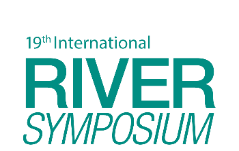 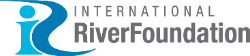 TAJ PALACE, NEW DELHI  |  12 – 14 SEPTEMBER 2016
Rafting As a Tourist Activity
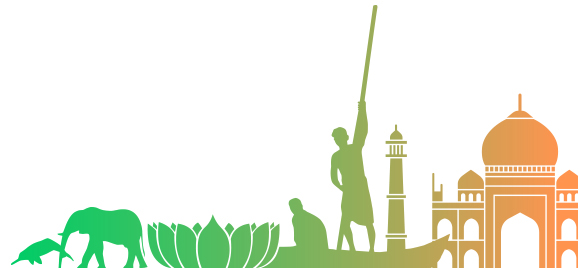 [Speaker Notes: Rafting is an exciting adventure and recreational action inspired by nature. Therefore, it is a tourist activity covers a kind of adventure and sport tourism following all ecotourism principles. As we know, "ecotourism means a responsible travel at natural environments protecting and benefiting local communities.”
In this field, the passengers respect ecotourism principles as follows: MNZ Consolidation (2011)
All passengers must responsibly and consciously travel natural areas (environment of the river, beach, and riversides).
They lead to protecting natural environment and not polluting it. This means that not only they respect environment avoiding its polluting, but also try to collect garbage training other tourists and local people how to protect environment 
They cause employment and contribute in economic development of local community. Executive team including boating guides, paramedics, group procurement, cooks, etc. all consist of local community (the host community); and costs paid by passengers directly contribute in developing local economy and indirectly protect environment. It means that the local organizers will help protect the environment because of their job and income. The locals reiterated their commitment to support sustainable tourism practices that is capable of meeting their community’s needs with minimal damage to their environment. One best way to measure ecotourism’s positive effect on the economy is through the multiplier effect. The revenue received will be spent and resent, causing direct and indirect financial benefits to the community. Collective economic benefits also include improvement in human capital; source of income through tourist receipts and taxes; development of infrastructure and vital facilities like electricity, water, communication, health services, etc. Ultimately, the local residents will benefit from all these developments. 
They cause environmental and cultural awareness and respect (environmental issues) tourists with their presence in natural areas; and collecting garbage practically train environment protection against pollution, as well as respecting culture, beliefs, and attitudes of the host community. On the other hand, their awareness to lifestyle, cultural and religious beliefs will increase 
 
Tourists respect the culture, values, and beliefs, social and political sensitivities. It is evident that, in such trips, in addition to creating a positive experience for both tourists and the host community, the costs will be spent on improving the residents’ quality of life, protecting natural environment; largely spending on protecting natural areas is not necessary. However, the various stakeholder must educate the people on the need for the local people to have direct contact with tourist, this can be done through providing incentive to rural families that would enhanced their invitation of tourists to their community and residents.]
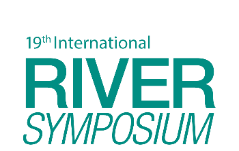 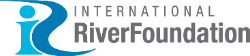 TAJ PALACE, NEW DELHI  |  12 – 14 SEPTEMBER 2016
River Ecotourism in the World
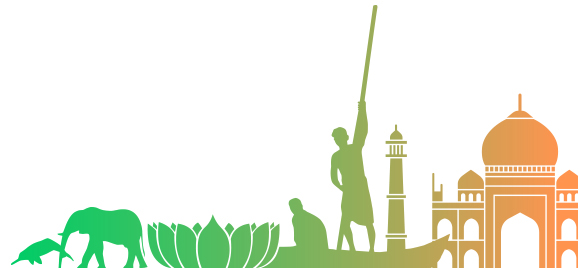 [Speaker Notes: From the early 1980, River Tourism as a branch of adventure tourism and ecotourism was pervasive in the world and many rivers in developed countries such as America, Canada, England, New Zealand, and Australia were exploited for river tourism. Moreover, these countries have made much progress in this area. Then, this expertise transferred to Asia, Africa, South America, and partially Africa leading to development of these regions in the area of river tourism. One of the best examples for river ecotourism in rural areas is India, Nepal, etc.]
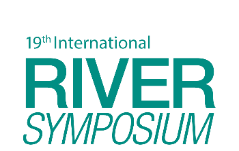 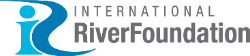 TAJ PALACE, NEW DELHI  |  12 – 14 SEPTEMBER 2016
River Ecotourism in Iran
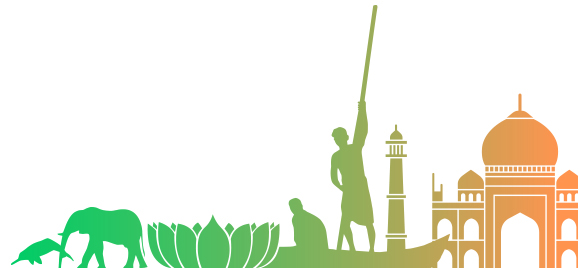 [Speaker Notes: River ecotourism is a modern, newly arrived activity in Iran. In Year 2006, two projects entitled "river ecotourism in Iran” and “establishing rafting sport in Iran" were approved and  presented to "Cultural Heritage Organization" and "Tourism and Handicrafts and Sailing Federation". The projects designed according to country's natural potentials and considering country’s specific characteristics valuable purposes were determined. Unfortunately, due to managers and decision-makers’ lack of awareness, despite the great potentials, the area was ignored by relevant organizations . Since most rafting rivers of Iran located in remote areas of Zagros Mountains, i.e., areas where employment is poor and economic development is very difficult, development of this branch of tourism in these areas can serve the government as a valuable way. In "Iran river ecotourism project ", rivers, and the surrounding environment considered as tourist attraction planned for sustainable exploitation.]
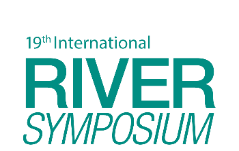 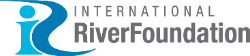 TAJ PALACE, NEW DELHI  |  12 – 14 SEPTEMBER 2016
Iran rafting association
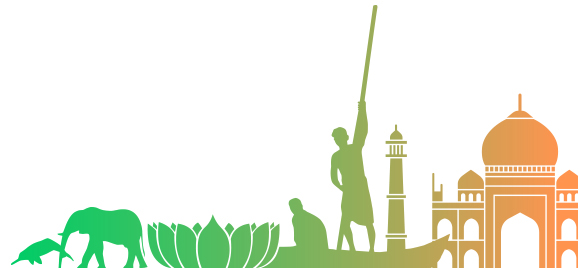 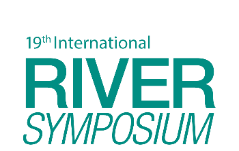 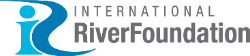 TAJ PALACE, NEW DELHI  |  12 – 14 SEPTEMBER 2016
RESEARCH METHODOLOGY
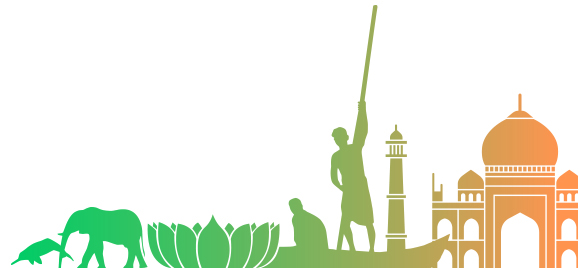 [Speaker Notes: This descriptive research examined and identified tourism potentials of this region by using, geographical, natural, and anthropogenic situation of Haraz River as good as qualifications and the tourism potentials. The sample was analytically studied based on descriptive findings, possibilities, and limitations of the region. Due to the nature of the issue, research variables include factors contributing to the development of tourism industry in Haraz River. Furthermore, the influential factors on ecology in McHurg Approach such as environmental and natural conditions, economic factors, infrastructures, facilities and tourism services, attractions, and tourism resources of the region including material and non-material factors are identified and studied. The research methodology, according to the nature and subject of the research, is an observational and descriptive-analytical librarian survey; the data obtained from satellite images and GIS to represent the status quo. A comprehensive study was conducted by using library method regarding the basic concepts of tourism industry, eco-tourism, adventure tourism, region natural geography, regional tourism attractions, etc., according to Persian and Latin references; the findings were practically and academically analyzed and described. The second method is the field research. The area studied by taking photographs, maps and videos; the river was frequently visited, and a specialized sailing team identified the river. The third method used satellite maps and GIS software to map the region.]
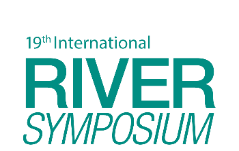 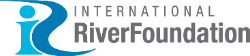 TAJ PALACE, NEW DELHI  |  12 – 14 SEPTEMBER 2016
Implementation plan model for developing river ecotourism in Haraz River
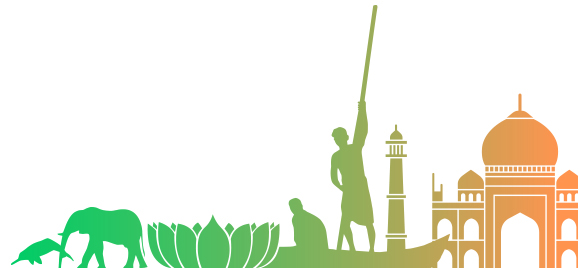 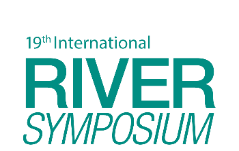 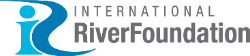 TAJ PALACE, NEW DELHI  |  12 – 14 SEPTEMBER 2016
Ecotourism Plan in Haraz River
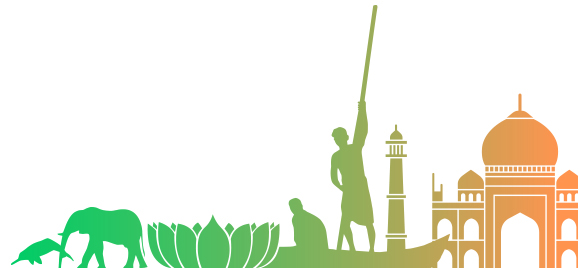 [Speaker Notes: Three places including ?, ?, and ? were evaluated to investigate river tourism proposed activities, i.e., rafting and camping. A collection of environmental factors generally classified in climatic, geologic, physiographic, hydrologic, soil, natural vegetation, wildlife habitat, and land function items
According to collected data, the three places rated using ecological McHurg Model .
It observed that ? option has the most points, according to 12 km distances for rafting and place activities for team camping.]
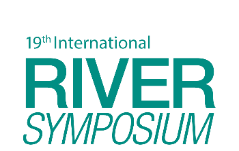 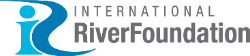 TAJ PALACE, NEW DELHI  |  12 – 14 SEPTEMBER 2016
River Status in Terms of Rafting
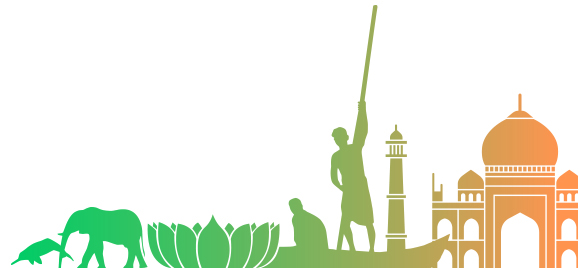 [Speaker Notes: By rafting on River in addition to experiencing the thrill of crossing rapid waves, you can watch the beautiful and unique sceneries, peculiar to this region. This river is wide and deep enough for sailing. High-speeded parts of river start about 15 kilometers to Amol, given a particular name by local rowers. Degree of hardness of different parts of this rapid river is between 3 to 4. The gap between rapid parts is such good that passengers experience a quiet part making them feels relax after high excitement of passing through a turbulent area. This is a positive feature of the river in terms of Rafting. At the beach of this part, there is a good place for launching Rafts along the way. There are places to get the raft out. The existence of proper harbor points is essential as, if required, transporting the injured (if any) to medical centers took less time. Since Haraz road is along the river; thus, the possibility to implement the program and catering passengers has been provided that is one of the obvious advantages of the river in comparing many other rivers around country. Along Haraz River, forest is unique; the cool and delightful wind blowing takes the summer heat out. The sceneries are trees in landscapes, high rocks, fertile plains, and rice farms. Passing along the beautiful landscapes is attractions of rafting in river.]
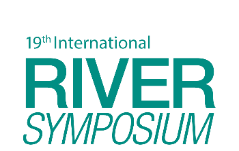 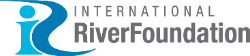 TAJ PALACE, NEW DELHI  |  12 – 14 SEPTEMBER 2016
Limitations of Rafting on the River
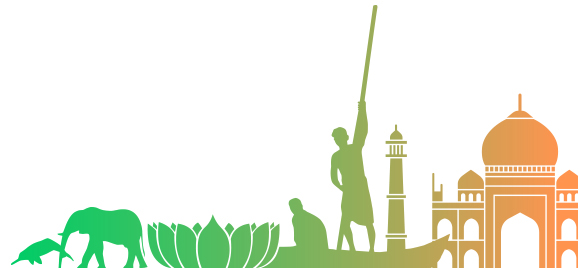 [Speaker Notes: Despite much potentials of rafting, some factors limit sailing trips on the river such as seasonal programs, etc.]
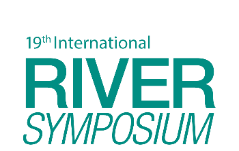 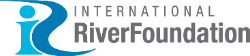 TAJ PALACE, NEW DELHI  |  12 – 14 SEPTEMBER 2016
Seasonality of Plans
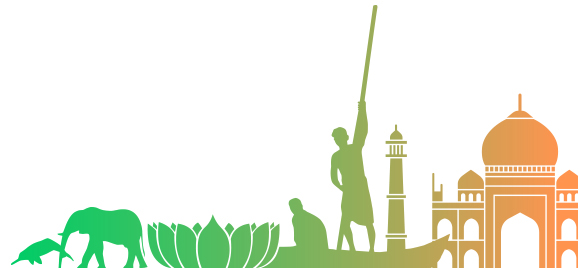 [Speaker Notes: In fall and winter, sailing is difficult due to cold weather. You can use special sailing clothes for cold water. However, it is difficult to afford them, as they are too expensive]
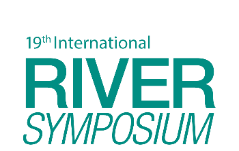 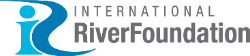 TAJ PALACE, NEW DELHI  |  12 – 14 SEPTEMBER 2016
Access Roads
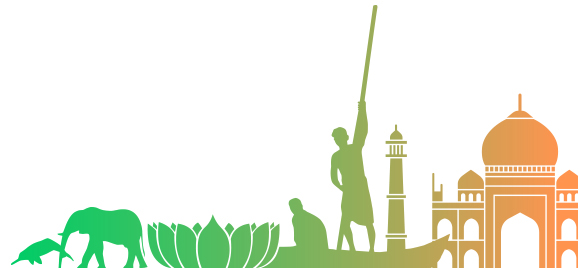 [Speaker Notes: In all areas of river passing, it accessed by paved roads.]
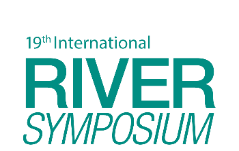 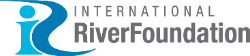 TAJ PALACE, NEW DELHI  |  12 – 14 SEPTEMBER 2016
Residential Facilities
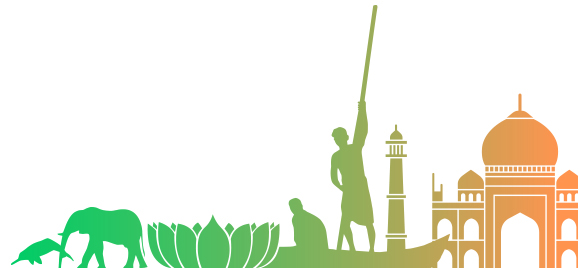 [Speaker Notes: Accommodation facilities offered in Mirza koochak khan forest camp with access to health services; surrounding cities such as Amol or Noshahr, also provide suitable accommodations.]
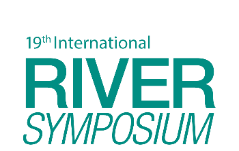 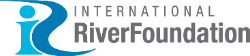 TAJ PALACE, NEW DELHI  |  12 – 14 SEPTEMBER 2016
Treatment Facilities
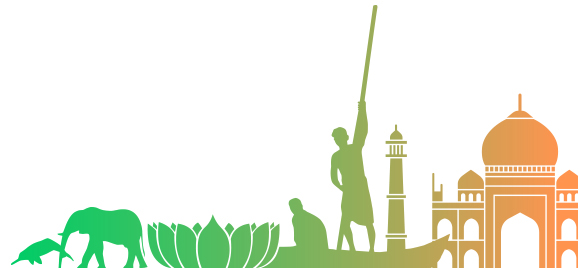 [Speaker Notes: Due to the proximity of river to ? and ? and ? Villages, fortunately, it easily accesses to medical centers; however, the nearest equipped hospitals located in Amol and Tehran Cities. In addition, there is a Red Crescent site along with river.]
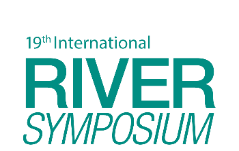 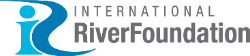 TAJ PALACE, NEW DELHI  |  12 – 14 SEPTEMBER 2016
CONCLUSIONS
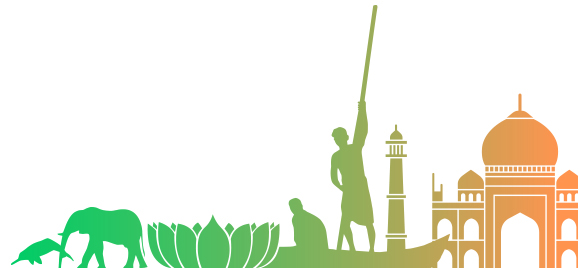 [Speaker Notes: The studied area has much natural potentials for boating in the wild river. Geomorphologic features and presence of beautiful geologic features around river make boating activities in the area very attractive. In beginning of boating route, there are high mountains around the river observed on river path. The surrounding mountains, rocky walls, forest, fields, farms, etc are also available. Land slope and river water is to the extent making River flows suitable for boating. Due to climatic characteristics and after examining the climate elements such as temperature, number of frost days, precipitation, cloudiness, and the number of hours of sunshine  it was found that the spring and summer seasons are appropriate for boating ; whereas, fall and winter limit this activity. This area has abundant natural, historical, cultural, and rural attractions. Thus, tourism activity here is not restricted only to rowing on the river and tourists can visit other attractions when sailing is not possible, for instance, in afternoons or in fall and cold winter days. Therefore, River Ecotourism Project and other attractions make it possible to utilize this region throughout the year; further, the project is not bounded to specific seasons. Haraz River from ? to the ? is particularly suited for boating as its technical characteristics. It has sufficient width and depth with suitable flow for boating lacking any dangerous obstacles on the way; on the other hand, it has various rapid, high-speeded sections as characteristics of tourist sailing.
Existence of these fast-flow sections makes sailing more attractive; another good feature of the river is the distance of fast-flow sections so that making tourists relax after the excitement of facing the waves, and in case that a tourist fall into water in the rapid parts it is possible to pull him/her out to boat in the quiet parts. In the rivers with close, near fast-flow sections, it is difficult to save the passengers. Haraz River hardness is between 2 and 3. Rivers with higher hardness are not suitable for tourism due to their specific risks. Road proximity and the existence of medical centers, fire and police stations, and the existence of Amol City near the river make the river susceptible to river ecotourism activities. In total, as the need of tourism and ecotourism development, great natural abilities of the region, existence of many attractions nearby river and the characteristics of the river in terms of boating, river ecotourism project was made possible; moreover, establishing camps and setting this project, tourism development objectives achieve.]
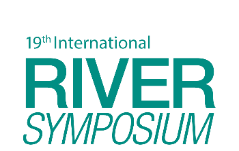 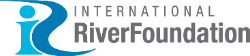 TAJ PALACE, NEW DELHI  |  12 – 14 SEPTEMBER 2016
CONCLUSIONS
The area has abundant natural attractions and ecotourism planning for tourism.
Development of ecotourism will lead to job-creation in the region.
The area has great potential for the development of ecotourism.
The area has extensive capabilities for developing ecotourism.
Launching of the river tourism branch and establishing river camp makes ecotourism development possible here.
Local communities crucially play in implementing the proposed plan.
Protecting ecotourism leads to protecting in the region.
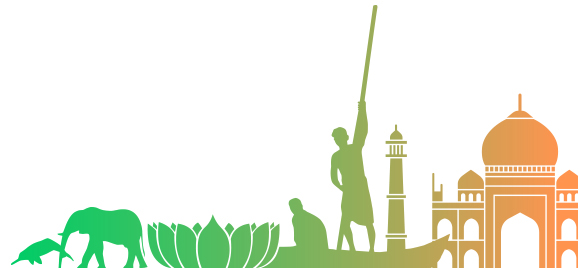 [Speaker Notes: According to conducted studies and in response to research questions it concluded that:  
The area has abundant natural attractions and ecotourism planning for tourism.
Development of ecotourism will lead to job-creation in the region.
The area has great potential for the development of ecotourism.
The area has extensive capabilities for developing ecotourism.
Launching of the river tourism branch and establishing river camp makes ecotourism development possible here.
Local communities crucially play in implementing the proposed plan.
Protecting ecotourism leads to protecting in the region.]
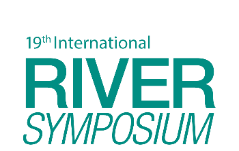 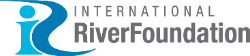 TAJ PALACE, NEW DELHI  |  12 – 14 SEPTEMBER 2016
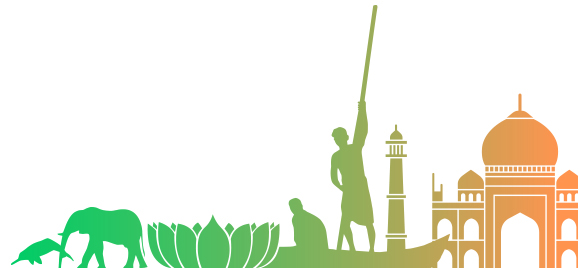 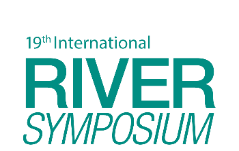 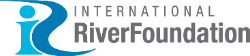 TAJ PALACE, NEW DELHI  |  12 – 14 SEPTEMBER 2016
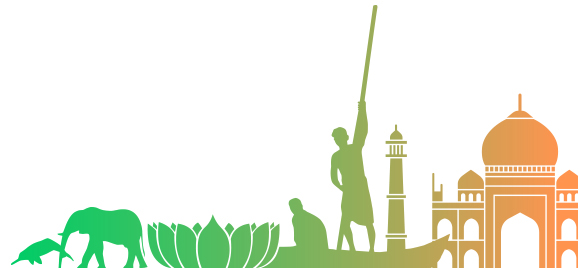 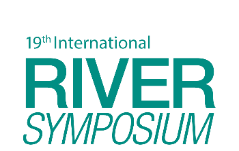 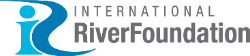 TAJ PALACE, NEW DELHI  |  12 – 14 SEPTEMBER 2016
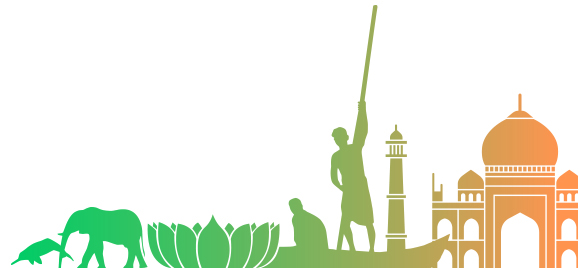 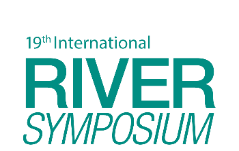 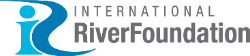 TAJ PALACE, NEW DELHI  |  12 – 14 SEPTEMBER 2016
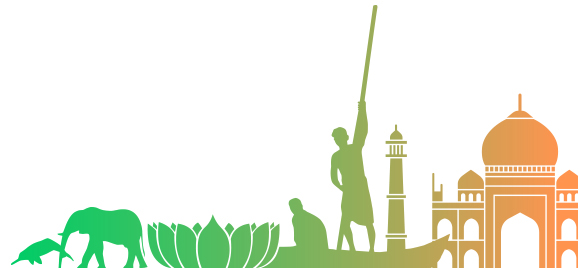 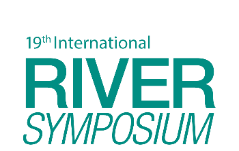 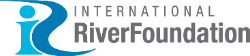 TAJ PALACE, NEW DELHI  |  12 – 14 SEPTEMBER 2016
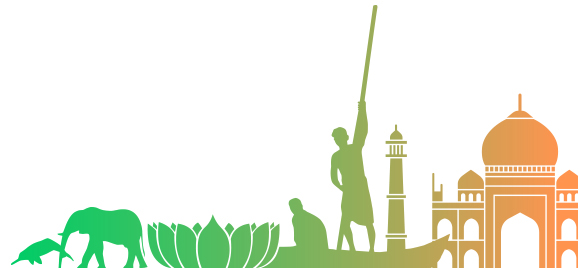 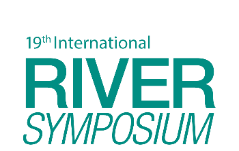 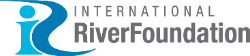 TAJ PALACE, NEW DELHI  |  12 – 14 SEPTEMBER 2016
Strategies and Suggestions
Diversification of the tourism centers of the region through the development of talented centers;
Diversification of residential centers in Amol Haraz Road in order to respond the tourists with different financial capabilities In this regard, establishing camps can be recommended;
Creating diverse recreational centers to attract more tourists from Tehran;
Training local people to protect local traditions and cultures without negative impact and contacting with tourists;
Applying regulations regarding construction of parking (at road edges);
Substantial planning to promote the level of environmental culture;
Informing local people to the benefits of tourism in the region and the role that tourism plays in generating employment and income for rural residents;
Training people to increase the knowledge and expertise of the natives that increases public employment and  prevents migration to cities;
Constructing a place to serve tourists and building parking areas to stop passing cars traveling to northern cities
It is better that responsible organizations consider aforementioned suggestions and establish required infrastructures to attract domestic and foreign tourists. Moreover, development of tourism industry also can benefit rural people.
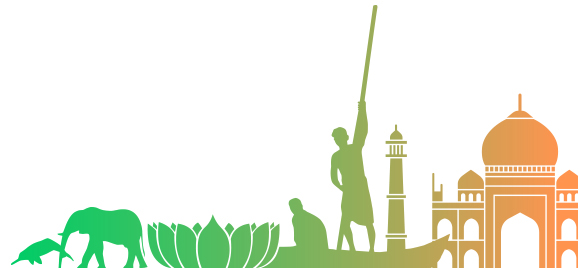 [Speaker Notes: Diversification of the tourism centers of the region through the development of talented centers;
Diversification of residential centers in Amol Haraz Road in order to respond the tourists with different financial capabilities In this regard, establishing camps can be recommended;
Creating diverse recreational centers to attract more tourists from Tehran;
Training local people to protect local traditions and cultures without negative impact and contacting with tourists;
Applying regulations regarding construction of parking (at road edges);
Substantial planning to promote the level of environmental culture;
Informing local people to the benefits of tourism in the region and the role that tourism plays in generating employment and income for rural residents;
Training people to increase the knowledge and expertise of the natives that increases public employment and  prevents migration to cities;
Constructing a place to serve tourists and building parking areas to stop passing cars traveling to northern cities
It is better that responsible organizations consider aforementioned suggestions and establish required infrastructures to attract domestic and foreign tourists. Moreover, development of tourism industry also can benefit rural people.]
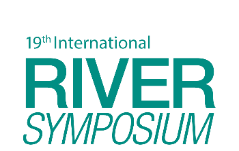 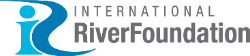 TAJ PALACE, NEW DELHI  |  12 – 14 SEPTEMBER 2016
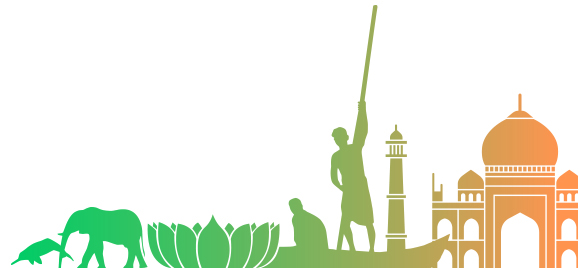